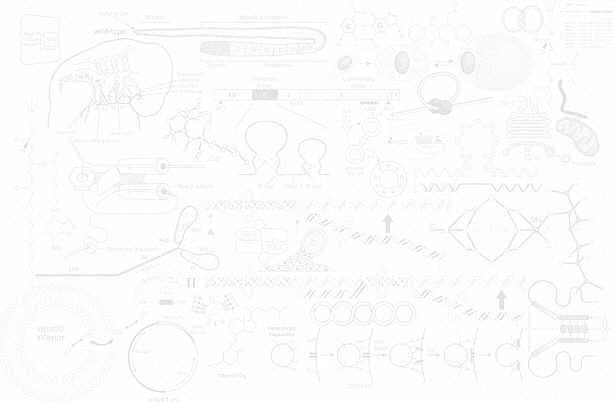 MATEMATIKA S STATISTIKO
abc
UNIVERZITETNA ŠTUDIJSKA PROGRAMA
LABORATORIJSKA BIOMEDICINA IN KOZMETOLOGIJA
1. LETNIK
INTEGRAL
2
MATEMATIKA S STATISTIKO
INTEGRAL
PRIMITIVNA FUNKCIJA
INTEGRAL
Rešujemo nalogo: 
                   Dana je funkcija f. Poišči funkcijo F, katere odvod je enak f.
Kadar je F’ (x)=f(x) pravimo, da je F(x) primitivna funkcija za funkcijo f(x).
3
MATEMATIKA S STATISTIKO
INTEGRAL
PRIMITIVNA FUNKCIJA
Za vsako funkcijo obstaja več primitivnih funkcij:
primitivni funkciji za  cos x sta tako sin x, kot 3+sin x
Če poznamo eno primitivno funkcijo za f, dobimo vse druge tako, da tej prištejmo vse možne konstante.
Množico vseh primitivnih funkcij za f(x) označimo z F(x)+c, kjer je F(x) neka primitivna funkcija za f(x), c pa je poljubno realno število.
Postopek določanja primitivne funkcije imenujemo integriranje. Pišemo:
pove po kateri spremenljivki integriramo in nastopa pri formulah za računanje integralov
integrand
integral
Pri računanju integralov uporabljamo pravila za integriranje in integrale osnovnih funkcij.
4
MATEMATIKA S STATISTIKO
INTEGRAL
RAČUNANJE INTEGRALOV
OSNOVNI INTEGRALI
PRAVILA INTEGRIRANJA
produkt s konstanto
vsota
5
MATEMATIKA S STATISTIKO
INTEGRAL
RAČUNANJE INTEGRALOV
6
MATEMATIKA S STATISTIKO
INTEGRAL
RAČUNANJE INTEGRALOV
UVEDBA NOVE SPREMENLJIVKE
pravilo:   funkcija u(x)
Novo spremenljivko u vpeljemo tako, da povsod, kjer v integralu nastopa spremenljivka x, jo zamenjamo z ustreznim izrazom v spremenljivki u.
7
MATEMATIKA S STATISTIKO
INTEGRAL
RAČUNANJE INTEGRALOV
8
MATEMATIKA S STATISTIKO
INTEGRAL
RAČUNANJE INTEGRALOV
INTEGRACIJA ‘PO DELIH’
(integriranje produktov določene oblike.)
9
MATEMATIKA S STATISTIKO
INTEGRAL
RAČUNANJE INTEGRALOV
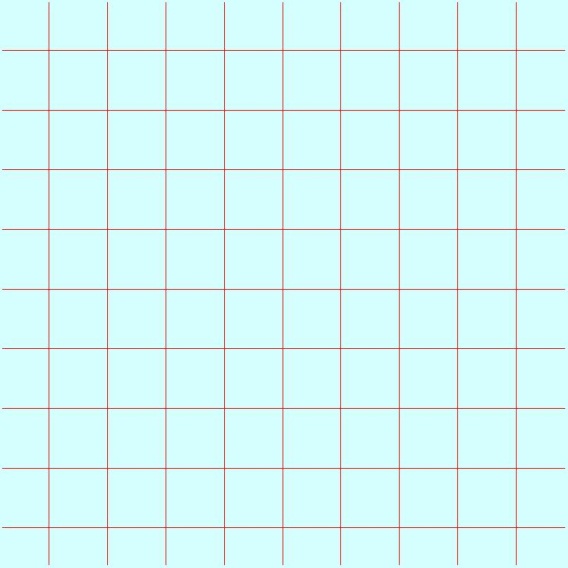 UPORABA INTEGRALA
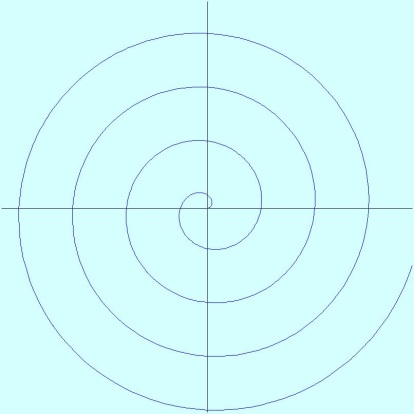 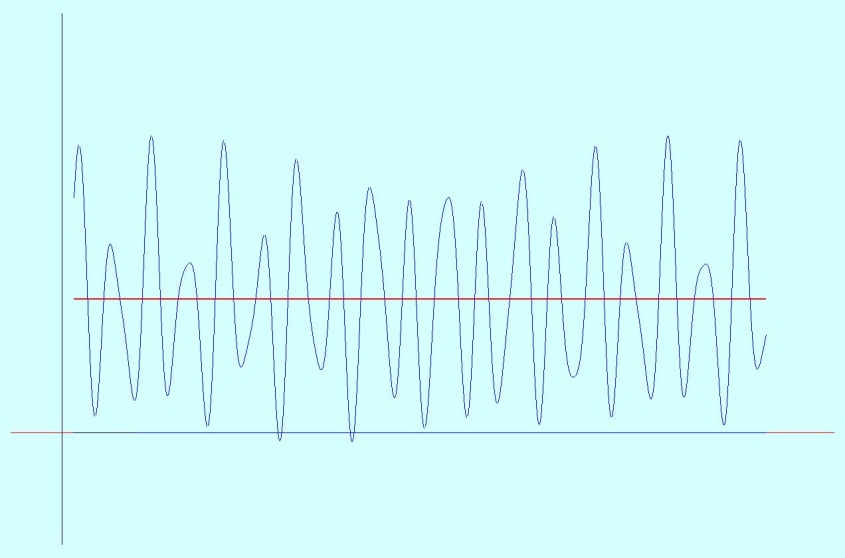 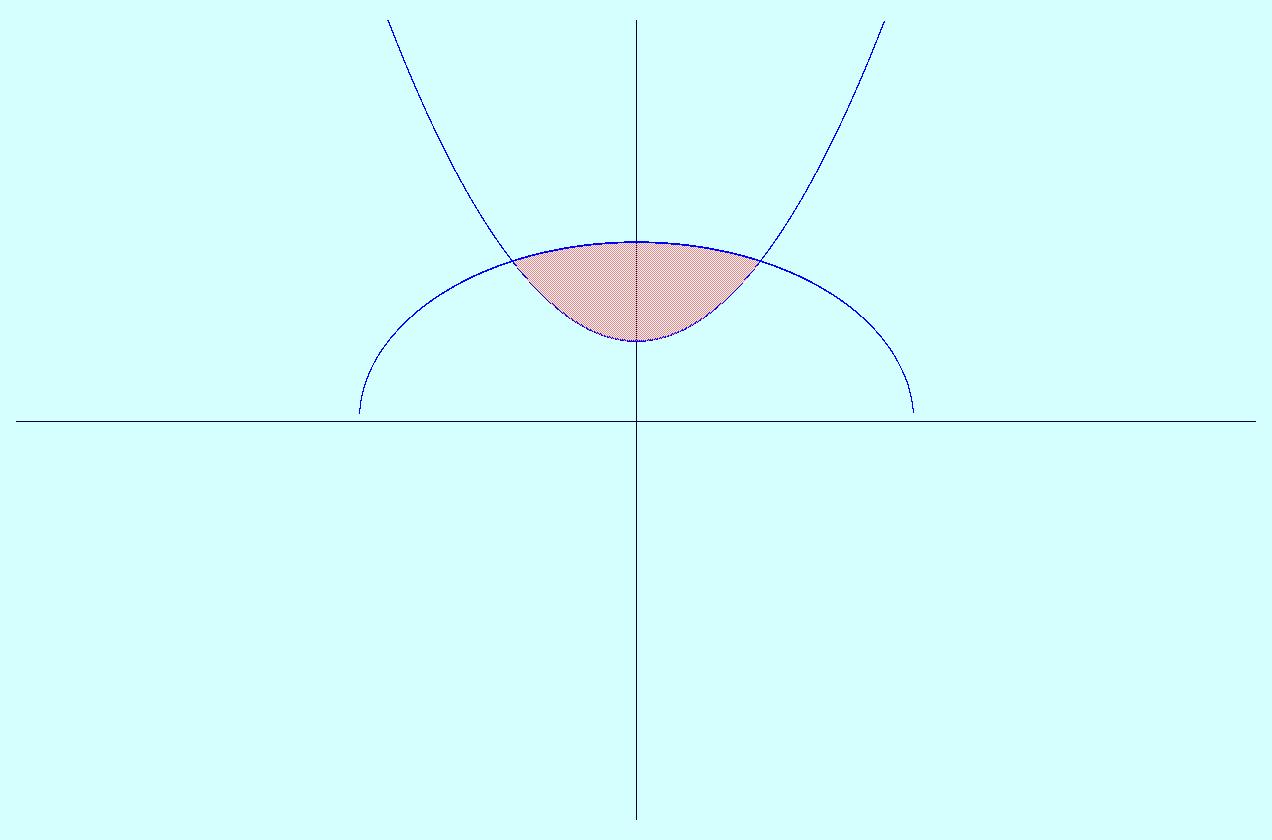 Ploščine likov
Dolžine krivulj
Povprečja
Hitrost ohlajanja nekega telesa je sorazmerna razliki med temperaturo telesa in temperaturo okolice: 
                       T’=k(T-T0)

Kako hitro se bo vrela juha v prostoru, kjer je 20oC ohladila do užitnih 50oC?
Kolikšna je verjetnost, da bo žlica, ki pade na tla obležala na eni sami ploščici?
Diferencialne enačbe
Verjetnost
10
MATEMATIKA S STATISTIKO
INTEGRAL
INTEGRACIJSKE  METODE
TABELA OSNOVNIH INTEGRALOV IN PRAVIL ZA INTEGRIRANJE
uvedba nove spremenljivke
                               (substitucija)
integracija po delih
                        (per partes)
11
MATEMATIKA S STATISTIKO
INTEGRAL
INTEGRACIJSKE  METODE
INTEGRACIJA RACIONALNIH FUNKCIJ
P(x),Q(x) polinoma
1.korak  Če je potrebno, z deljenjem prevedemo na primer, ko je stopnja števca manjša od stopnje imenovalca.
2.korak  Imenovalec razcepimo na faktorje, potem pa integrand razcepimo na delne ulomke oblike
3.korak  Integriramo dobljeni izraz.
12
MATEMATIKA S STATISTIKO
INTEGRAL
INTEGRACIJSKE  METODE
Če ima imenovalec dvojno ničlo lahko vpeljemo novo spremenljivko:
Če imenovalec nima realnih ničel, lahko prevedemo na logaritem in arkus tangens:
13
MATEMATIKA S STATISTIKO
INTEGRAL
RAČUNANJE PLOŠČIN
RAČUNANJE PLOŠČIN
y=f(x)
Želimo določiti ploščino pod grafom funkcije y=f(x).
P(x)
S P(x) označimo ploščino pod grafom na intervalu od a do x:
P(x) je primitivna funkcija za f(x).
14
MATEMATIKA S STATISTIKO
INTEGRAL
RAČUNANJE PLOŠČIN
Če je tudi F(x) primitivna funkcija za f(x), potem je F(x)-P(x)=c.
Vstavimo x=a: F(a)-P(a)=c  ⇒ c=F(a)   ⇒  P(x)=F(x)-F(a).
Kako bi izračunali c?
P=F(b)-F(a)
Če je F(x) poljubna primitivna funkcija za f(x), potem je ploščina pod grafom y=f(x) na intervalu [a,b] enaka P=F(b)-F(a).
Newton-Leibnizova formula
15
MATEMATIKA S STATISTIKO
INTEGRAL
RAČUNANJE PLOŠČIN
Določi ploščino lika, ki ga omejujeta abscisa in parabola y=1-x2.
-1
1
Določi ploščino lika med x=y2 in y=x.
16
MATEMATIKA S STATISTIKO
INTEGRAL
DOLŽINE KRIVULJ
Želimo določiti dolžino krivulje, podane z  y=f(x).
f(x+h)-f(x)
h
y=f(x)
Označimo z l(x) dolžino grafa na intervalu od a do x.
a
x+h
x
17
MATEMATIKA S STATISTIKO
INTEGRAL
Dolžina krivulje, podane z  y=f(x) na intervalu [a,b] je
Izračunaj dolžino loka parabole y=1-x2 na intervalu [-1,1].
-1
1
18
MATEMATIKA S STATISTIKO
INTEGRAL
PROSTORNINA VRTENINE
Vrtenina je telo, ki ga dobimo, ko dani lik zavrtimo okoli osi.
V(x) je prostornina na intervalu od a do x.
x
x+h
a
19
MATEMATIKA S STATISTIKO
INTEGRAL
Prostornina vrtenine pod y=f(x) na intervalu [a,b]:
Prostornina krogle: kroglo dobimo, če zavrtimo krožnico okoli abscisne osi.
-r
r
20
MATEMATIKA S STATISTIKO
INTEGRAL
IZLIMITIRANI  INTEGRALI
IZLIMITIRANI INTEGRALI
Formalno uporabimo Newton-Leibnizovo formulo:
21
MATEMATIKA S STATISTIKO
INTEGRAL
IZLIMITIRANI  INTEGRALI
Osnovna primera:
f zvezna na neomejenem intervalu [a,+∞)
f zvezna na [a,b), pri b neomejena
22
MATEMATIKA S STATISTIKO
INTEGRAL
IZLIMITIRANI  INTEGRALI
limita ne obstaja
1
23
MATEMATIKA S STATISTIKO
INTEGRAL
NUMERIČNA INTEGRACIJA
NUMERIČNO RAČUNANJE
Integral računamo numerično, če ne znamo določiti primitivne funkcije ali če je integrand znan le v posameznih točkah.
Integrand  f nadomestimo s približkom g, ki ga znamo dovolj preprosto integrirati.
Približek g  določimo na podlagi vrednosti f  v izbranih delilnih točkah (včasih tudi iz vrednosti odvodov).
napaka, odvisna od metode in od števila delilnih točk
približna vrednost integrala
24
MATEMATIKA S STATISTIKO
INTEGRAL
NUMERIČNA INTEGRACIJA
METODA TRAPEZOV
a
b
[a,b] razdelimo na n enakih delov:
Funkcijo f nadomestimo z odsekoma linearno funkcijo g, določeno s točkami (xk ,yk).
trapezna formula
napaka metode
25
MATEMATIKA S STATISTIKO
INTEGRAL
NUMERIČNA INTEGRACIJA
SIMPSONOVA METODA
a
b
[a,b] razdelimo na n enakih delov; vsakega  razpolovimo in čez tako dobljene tri točke potegnemo parabolo. Funkcijo f nadomestimo z g, sestavljeno iz teh parabol.
Simpsonova formula
26
MATEMATIKA S STATISTIKO
INTEGRAL
NUMERIČNA INTEGRACIJA
xk  0.0000   0.2000   0.4000   0.6000   0.8000   1.0000
yk    1.0000   0.8333   0.7143   0.6250   0.5555   0.5000
Trapezna metoda:
2. Določimo delilne točke in izračunamo pripadajoče funkcijske vrednosti:
3. Vstavimo v trapezno formulo:
dejanska napaka 0.0025
Simpsonova metoda:
n=2 (4 delilne točke)
dejanska napaka 0.0001
27
MATEMATIKA S STATISTIKO
INTEGRAL
NUMERIČNA INTEGRACIJA
Oceni ploščino kosa pločevine:
51 cm
55 cm
50 cm
62 cm
12 cm
100 cm
28
MATEMATIKA S STATISTIKO
INTEGRAL
DIFERENCIALNE ENAČBE
DIFERENCIALNE ENAČBE
Diferencialna enačba je funkcijska enačba, v kateri nastopajo odvodi iskane funkcije.
diferencialna enačba za y kot funkcijo x
avtonomna diferencialna enačba 
(neodvisna spremenljivka ne nastopa v enačbi)
nelinearna diferencialna enačba 
(odvesna spremenljivka ne nastopa linearno)
diferencialna enačba 2. reda
Red diferencialne enačbe je red najvišjega odvoda, ki v njej nastopa.
diferencialna enačba 3. reda
parcialna diferencialna enačba (2. reda)
Diferencialne enačbe za funkcije ene spremenljivke imenujemo navadne, ko nastopajo parcialni odvodi na več spremenljivk pa pravimo, da so to parcialne diferencialne enačbe
29
MATEMATIKA S STATISTIKO
INTEGRAL
DIFERENCIALNE ENAČBE
F(x,y,y’)=0     splošna oblika diferencialne enačbe 1. reda
Rešitev diferencialne enačbe je funkcija y=y(x), pri kateri je F(x,y(x),y’(x))=0 za vse x na nekem definicijskem območju.
Enačba mora biti izpolnjena za vse x na nekem intervalu.
30
MATEMATIKA S STATISTIKO
INTEGRAL
DIFERENCIALNE ENAČBE
Najpreprostejši tip diferencialne enačbe:
Rešitev je:
Tudi druge diferencialne enačbe skušamo prevesti na računanje integralov.
1. korak: pišemo
2. korak:  enačbo preoblikujemo 
    tako, da so vsi y na eni in vsi x 
    na drugi strani enačbe
(ko se to izide pravimo, da gre za enačbo z ločljivimi spremenljivkami)
3. korak: integriramo obe strani
                enačbe
Preskus:
31
MATEMATIKA S STATISTIKO
INTEGRAL
DIFERENCIALNE ENAČBE
FIZIKALNI PRIMER: RADIOAKTIVNI RAZPAD
Hitrost razpadanja radioaktivne snovi je sorazmerna s količino snovi (reakcija 1. reda). Če imamo na začetku neko količino snovi (npr. 5g izotopa 14C), kaj lahko povemo o količini snovi čez nekaj časa (npr. čez koliko časa bo ostalo le 3g  14C)?
y=y(t)          količina snovi v trenutku t
y’=-k y          k je sorazmernostni faktor med količino snovi in 
                           hitrostjo razpadanja (npr. za 14C je k =3.83 10-12 s-1)
y(0)=C,  torej je C ravno začetna količina opazovane snovi
Diferencialna enačba skupaj z začetnim stanjem v celoti določa evolucijo sistema.
Hitrost razpadanja pogosto podamo z razpolovno dobo T:  zveza s k je   kT=ln 2
Razpolovna doba 14C  je   (0.6931/3.83) 1012  s ≈ 5730 let.
32
MATEMATIKA S STATISTIKO
INTEGRAL
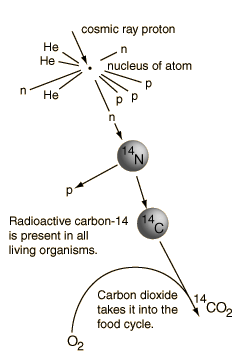 DIFERENCIALNE ENAČBE
kozmični žarki
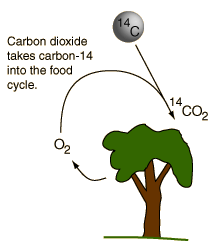 stopnja radioaktivnosti
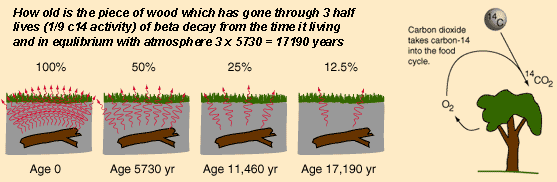 0 let                      5730 let               11460 let               17190 let
starost
DATIRANJE S 14C
Rastline absorbirajo CO2 v biosfero. Razmerje med 12C in 14C v živih bitjih je enako, kot v atmosferi.
Ogljikov izotop 14C nastaja v višjih plasteh atmosfere, ko pod vplivom kozmičnih žar kov dva neutrona nadomestita dva protona v 14N. Nastali 14C se veže s kisikom v 14CO2. 
Razmerje med 14CO2 in 12CO2    v atmosferi je dokaj stabilno.
Ko ostanki živih bitij niso več v stiku z atmosfero se razmerje med 12C in  14C  zaradi radioaktivnega razpada poveča v prid prvega. Starost ostankov ocenimo na podlagi primerjave stopenj radioaktivnosti.
33
MATEMATIKA S STATISTIKO
INTEGRAL
DIFERENCIALNE ENAČBE
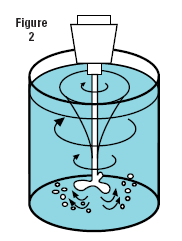 3%
MEŠANJE TEKOČIN
V 50-litrsko posodo z 1% -raztopino soli začne s hitrostjo        2 l/min pritekati 3%-raztopina, obenem pa dobro premešana mešanica odteka z isto hitrostjo. Čez koliko časa bo v posodi 2%-raztopina?
y=y(t)          količina soli v posodi v trenutku t
odteka y/50 od 2l na enoto časa
priteka 3% od 2l na enoto časa
sprememba količine soli v posodi
34
MATEMATIKA S STATISTIKO
INTEGRAL
DIFERENCIALNE ENAČBE
PRIMER MODELIRANJA Z DE
Tripsin je encim trebušne slinavke, ki nastane iz tripsinogena. V reakciji nastopa tripsin kot katalizator, zato je hitrost nastajanja tripsina sorazmerna z njegovo koncentracijo.
y0      	 ...........   začetna koncentracija tripsina
    y(t)    	 ...........     koncentracija tripsina v času t
    y’=ky 	 ...........     hitrost nastajanja je sorazmerna koncentraciji
začetni problem:
rešitev: y=y0ekt
Model napoveduje eksponentno in neomejeno rastkoličine tripsina. To se v resnici ne more zgoditi, zato moramo poiskati ustreznejši model.
35
MATEMATIKA S STATISTIKO
INTEGRAL
DIFERENCIALNE ENAČBE
Med reakcijo se tripsinogen porablja: iz vsake molekule tripsinogena nastane ena molekula tripsina. Zato privzamemo, da je hitrost reakcije sorazmerna tako koncentraciji tripsina, kot koncentraciji tripsinogena. Če je skupna  koncentracija tripsina in tripsinogena C, začetna koncentracija tripsina pa y0 dobimo začetni problem:
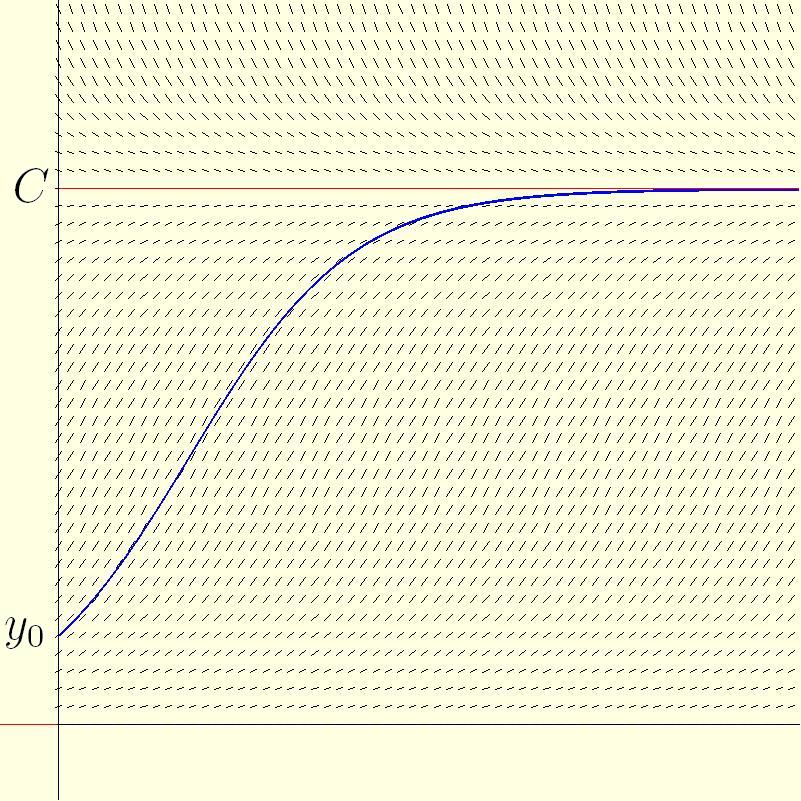 Logistična krivulja: model predvideva, da bo koncentracija tripsina zrasla do prvotne koncentracije tripsinogena, potem pa se bo ustalila.
36
MATEMATIKA S STATISTIKO
INTEGRAL
DIFERENCIALNE ENAČBE
Logistična krivulja je dober model za omejeno rast, vendar ni vedno povsem ustrezna. Npr. pri tumorjih število rakastih celic najprej narašča eksponencialno, potem pa se rast umiri in sčasoma ustavi. S poskusi so ugotovili, da krivulja naraščanja ni logistična temveč t.im. Gompertzova krivulja (ena od vidnih razlik je, da pri njej prevoj nastopi precej prej kot pri logistični).
Gompertzova krivulja
Gompertzova funkcija
logistična krivulja
37
MATEMATIKA S STATISTIKO
INTEGRAL
DIFERENCIALNE ENAČBE
Diferencialna enačba                                       pomeni, da število rakastih celic narašča sorazmerno z velikostjo tumorja, vendar se sorazmernostni faktor spreminja s časom. Vzroke za spremembo razlagajo različno:
Eksperimentalno ugotovljeno zakonitost poskusimo razložiti tako, da pogledamo, kateri diferencialni enačbi ustreza Gompertzova funkcija.
a
s staranjem se reproduktivna moč celic  zmanjšuje
reproduktivni faktor se ne spreminja, vendar je naraščanje sorazmerno le z delom števila celic v tumorju, ker se v notranjosti tumorja ustvari nekrotično območje
38
MATEMATIKA S STATISTIKO